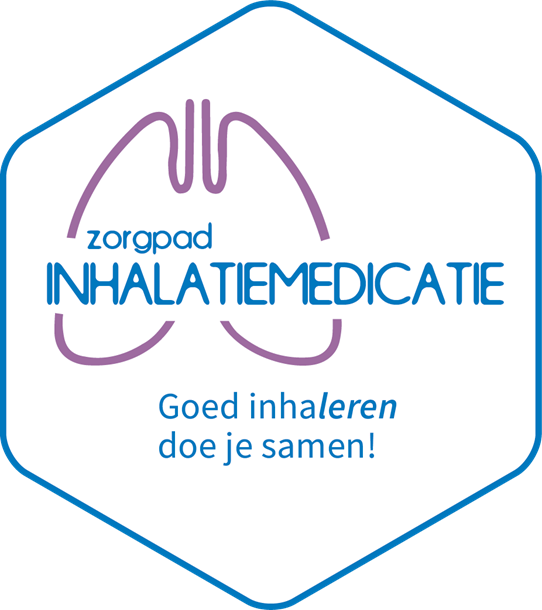 Zorgpad Inhalatiemedicatie
Zorgpad Inhalatiemedicatie
Voor wie:
 Mensen met astma/COPD ≥ 18 jaar
 Nieuwe EN reeds bekende patiënten 
Nog niet: kinderen
Doel: 
Leidraad voor (medicamenteuze) zorg: 
begin tot einde behandeling voor betere therapietrouw en kwaliteit van leven
Hoe:
verzorg je samen deze beste zorg?
Betrokkenen:
apotheek
huisartsenpraktijk
ziekenhuis 
patiënt
Zorgpad Inhalatiemedicatie: de 6 stappen
1
2
3
Diagnose uitleggen &behandeldoelen opstellen
Medicamenteus beleid & voorschrijven
Diagnose stellen
6
4
5
1e uitgifte
Vervolgbehandeling
korte en lange termijn
1e instructie
Stap 1. Diagnose stellen
Correct, volledig en tijdig
Start van (niet)-medicamenteuze behandeling
     Praktijk: 
Astma/COPD: veel misdiagnostiek
veel over- en onderbehandeling
Regionale werkafspraken: 
Wie stelt de diagnose? 
Wanneer longarts en/of laboratorium betrekken?
Stap 2. Diagnose uitleggen & behandeldoelen opstellen
Creëren van ziekte-inzicht
Uitleg geven over ziekte en verloop
Inpassen in dagelijks leven

Bevorderen gezonde leefstijl en therapietrouw
Samen behandeldoelen opstellen
Belang therapietrouw benaderen
Longaanval actieplan (herkennen van de klachten)
Verifiëren of patiënt uitleg heeft begrepen
Regionale werkafspraken: 
Wie doet dit? Welke informatie geef je mee? 
Wanneer is gesprek? Welke vervolgstappen?
Stap 3. Medicatie en passende inhalator voorschrijven
Samen met patiënt optimale medicatie vaststellen
Volgens richtlijnen, maar ook passend bij patiënt
Preferentiebeleid
	 regionaal formularium
Na voorschrijven: 
Vervolgstappen & betrokkenen benoemen (priming)
Regionale werkafspraken: 
Formularium opstellen? ‘stick to it!’  vertrouwen belangrijk! 
Voorschrijver ALTIJD patiënt informeren over 1e uitgift
Bron: Regio Zuidoost Brabant
Stap 4. Inhalatie-instructie
Medicatie werkt alleen bij goed gebruik
Voor aanvang goede instructie!
Op basis van LAN-protocollen
Instructie via bewezen methodiek (IRW-methode)
Inclusief onderhoud en schoonmaak
Regionale werkafspraken: 
Wie geeft de 1e instructie? 
Iedereen geschoold? 
Lukt het wel om voorafgaand aan 1e uitgifte een uitvoerige instructie te geven? Zo nee, wat dan?
[Speaker Notes: Belang IRW methode benaderen; 
Voordoen zonder uitleg
Uitleggen voert uit met uitleg in stappen
Benoemen patient legt uit, zorgverlener voert uit
Zelf doen: patient voert uit
Feedback 
	  hulpmiddelen gemaakt: 
	- CME-scholing
	- IMIS scholing
	- handout instructie van A tot Z]
Stap 5. Eerste uitgifte
Met inhalatie-instructie en bevorderen therapietrouw
Medicatiecheck
Instructie volgens bewezen instructie-techniek (IRW)
In spreekkamer, liefst met partner

Na afloop: 
Delen kennis met andere zorgverleners
Patiënt voorbereiden: priming 1e naar 2e uitgifte

Regionale werkafspraken: 
Is dit de 1e instructie? 
Zorgverleners geschoold? 
Hoe informatieoverdracht?
Wanneer vervolginstructie plannen?
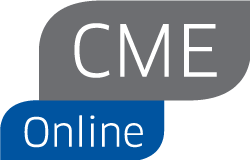 Stap 6. Vervolg behandeling
Korte termijn: 
Evalueer (medicamenteuze) behandelplan en therapietrouw
2e uitgifte (verkorte IRW)
opfris-instructie na x maanden

Lange termijn: Patiëntenreis gebruikt medicijnen al jaren!
Evalueer behandelplan en LAP
Therapietrouw (patiënt onbewust slordig geworden?)
Ongewenst switchen van medicatie (preferentiebeleid) 
Jaarlijkse controle, opsporen risicogroepen? (SABA/OCS)
Regionale werkafspraken: 
Taakverdeling voorschrijver/apotheek: instructie en hoe vaak, datasearch, Longaanval Actie Plan… 
Dilemma’s: weerstand patiënt, preferentiebeleid, medicatie in de kluis, hoe omgaan met patiënten buiten astma/COPD keten
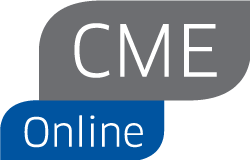